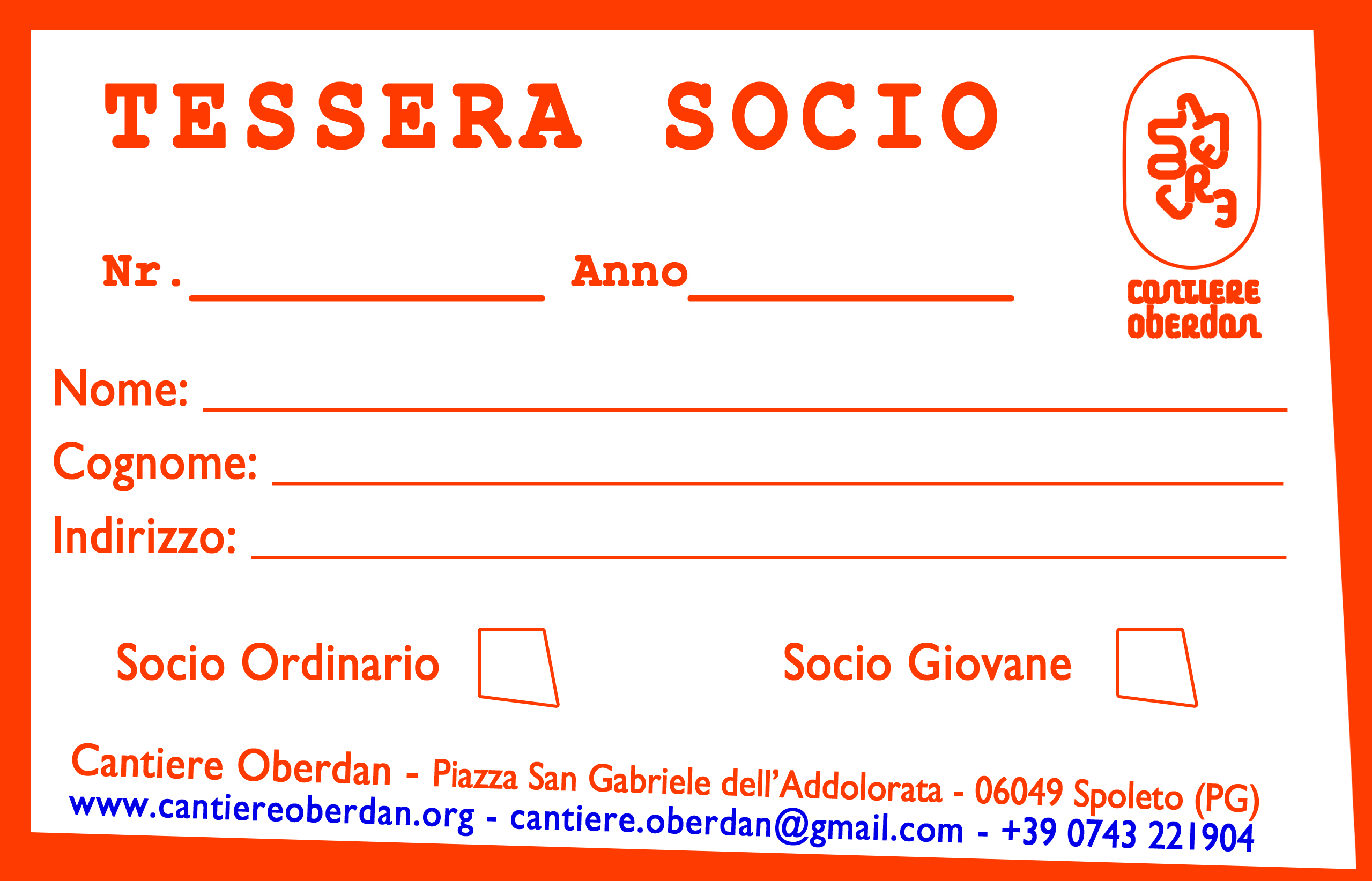 LA      SKIPCARD
ISTITUTO PROFESSIONALE                      
    “M.M. CANEDI”
 MEDICINA (BO)



 CLASSE 4 APX
   ENEA ROSSI
    SIMONE MISCIO 
        NICHOLAS MASTROGIUSEPPE
      MICHELE DELUCA
STANCO DI PERDERE TEMPO DELLA TUA GIORNATA??
ECCO LA SOLUZIONE
Da oggi puoi usarla!
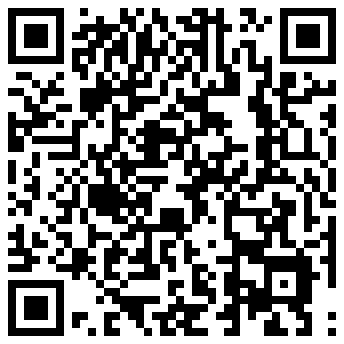 Nome Cognome   Mario Rossi
                    Data di nascita      26/10/1
                    Luogo                      Bologna
                    Residenza                Imola
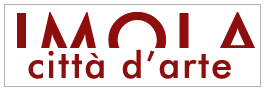 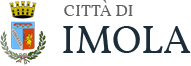 La tessera che ti aiuterà a risparmiare il tuo tempo
PERCHÉ DOVRESTI ABBONARTI?
SEMPLICISSIMO! 

EVITERAI ORE DI FILA E IL NERVOSISMO SCOMPARIRÁ

                          

         POTRAI RISPARMIARE 4649                                                            MINUTI ALL’ANNO
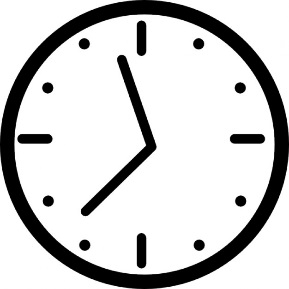 CON LA NOSTRA SKIP CARD TI BASTA PRENOTARE UN INCONTRO NEL POSTO DESIDERATO E CI ANDRAI CON IL SORRISO
DEVI SOLO PRENOTARE                                              SALTAFILA!!!!!!!!INCAMMINATI
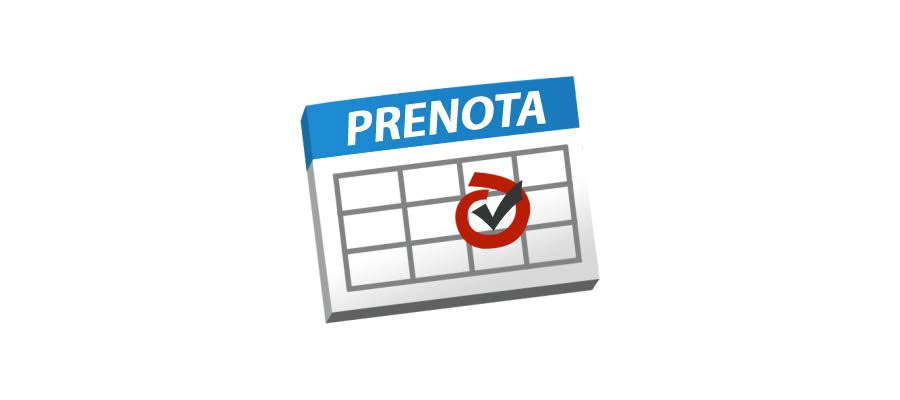 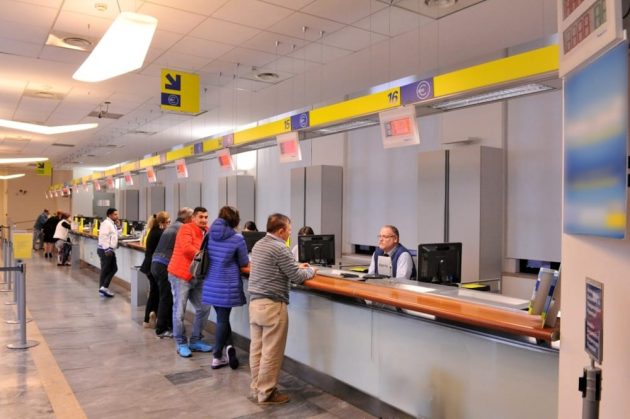 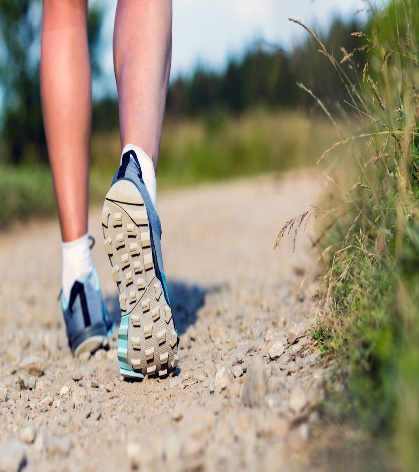 LA NOSTRA APP É UNICA AL MONDO
Potrai vederci sugli annunci pubblicitari delle tv
EHI, NOI SIAMO QUI!!!!!!!
RUOLI:
MICHELE DELUCA: 
PRESIDENTE DELLA COOPERATIVA
ENEA ROSSI: 
Responsabile marketing
NICHOLAS MASTROGIUSEPPE: Responsabile amministrazione
SIMONE MISCIO: Responsabile Produzione